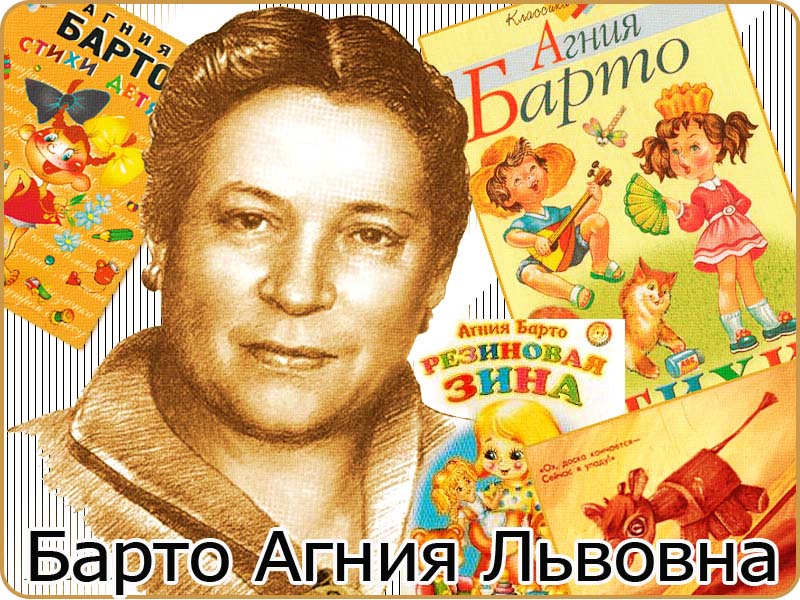 «В гостях у бабушки Барто » 
Урок  в 1 классе с элементами  инсценировки. Учитель Кочева Е.Е.
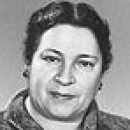 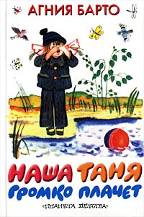 Агния Львовна Барто 
(1906-1981 гг.)
Вопрос о школе, где учат писать стихи, задал  однажды известной писательнице Агнии Барто 
мальчик-первоклассник. 
Она ответила:
«Сколько живу, а школы такой не встречала. Училась я в самой обыкновенной московской школе. Там же и стихи писать начала. Еще в младших классах
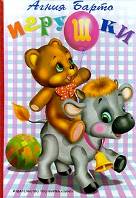 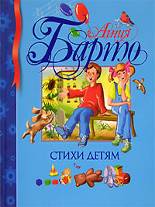 Вообще-то Агния Барто собиралась стать балериной, даже училась в хореографическом училище, но желание писать детские книги оказалось сильнее
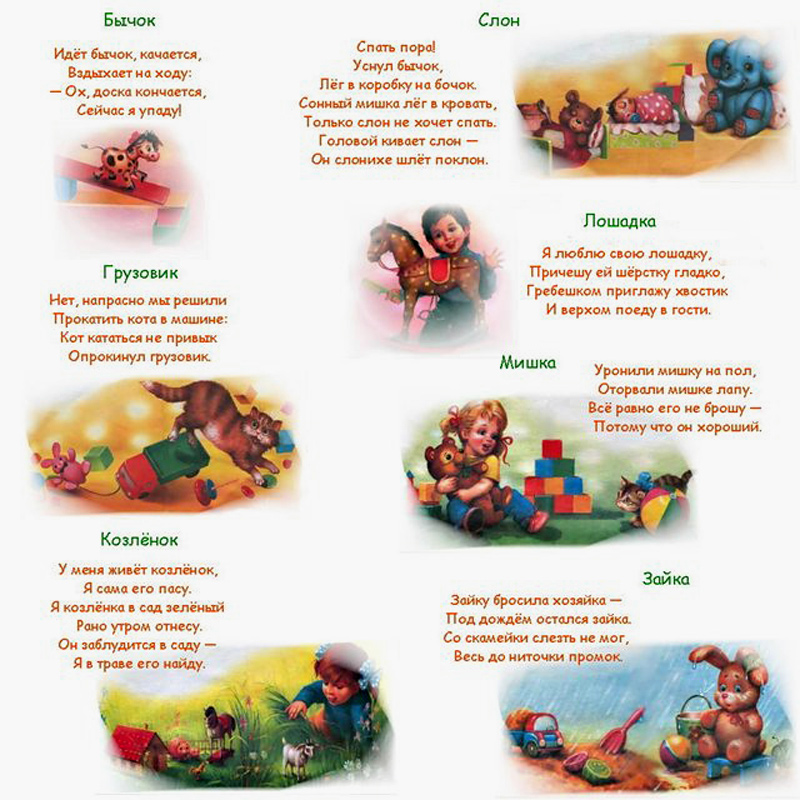 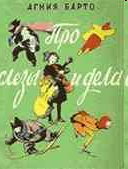 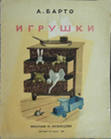 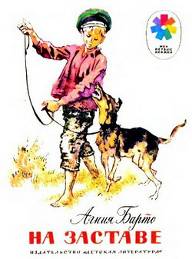 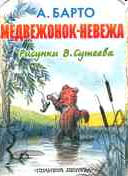 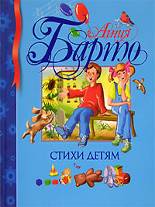 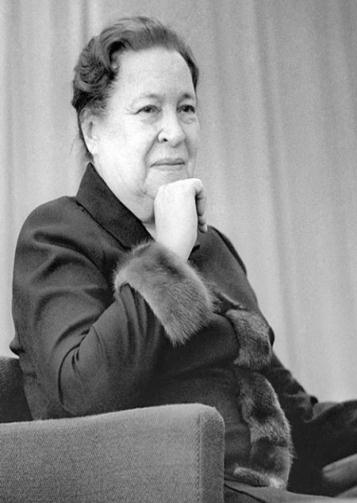 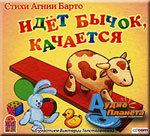 Однажды какой-то мальчик, позвонив писательнице по телефону, сказал с обидой:
Зачем вы про меня написали? Это все неправда!
Почему ты решил, что это про тебя?
Так в классе все говорят.
А тебе сколько лет?
Десять.
А я эти стихи написала пятнадцать лет назад, когда тебя и на свете не было...
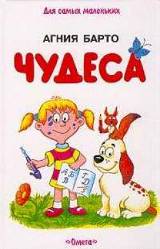 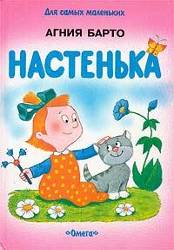 Годы идут. Нет уже с нами Агнии Львовны Барто. 

Но не случалось ли нам узнавать в ее героях себя?..
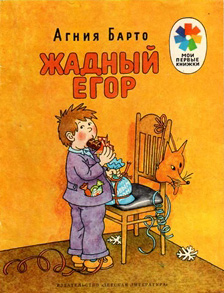 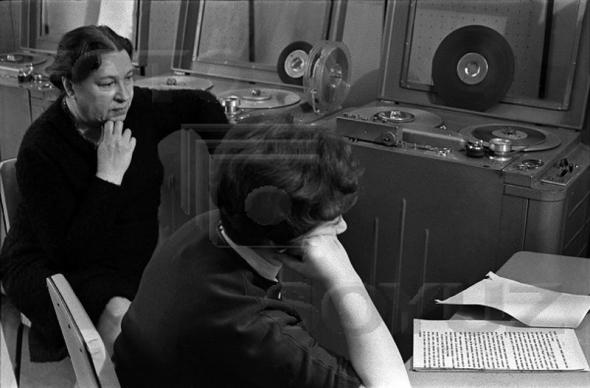 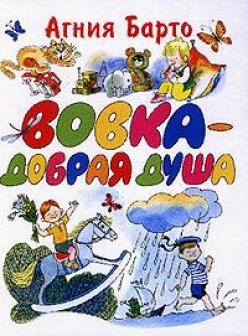 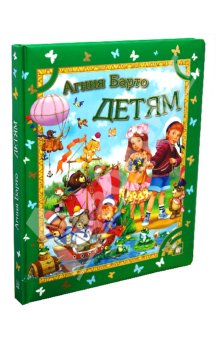 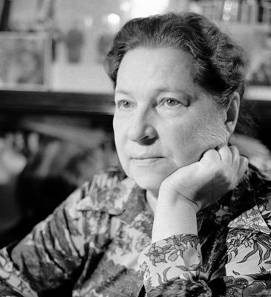 В 1940-50 
 годы 
А.Л.Барто
работает над сценариями детских кинофильмов     "Подкидыш", "Слон и веревочка", "Алеша Птицын вырабатывает характер
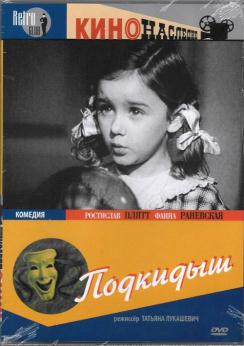 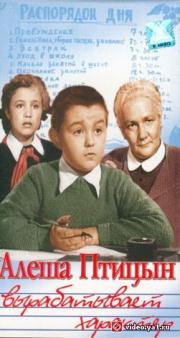 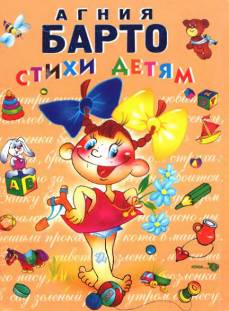 Годы идут. Нет уже с нами Агнии Львовны Барто. 

Но не случалось ли нам узнавать в ее героях себя?..
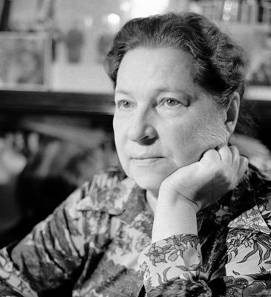 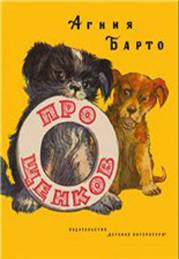